ЭОР и ЦОР. В чём разница?
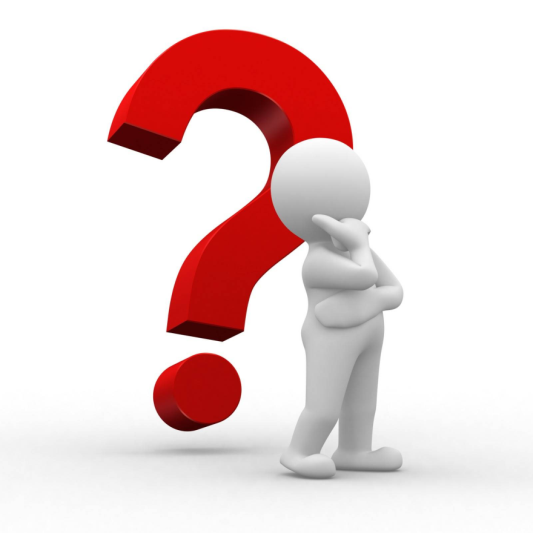 История использования электронных ресурсов насчитывает уже несколько десятилетий, цифровые ресурсы стали в массовом порядке применяться только с изобретением достаточно емких и дешевых носителей информации.
Образовательный ресурс (другое название – средство обучения) – элемент среды, в которой идет образовательный процесс, используемый учащимся и педагогом непосредственно в образовательной функции
Информационные образовательные ресурсы (ИОР)
Информационный образовательный ресурс - наиболее широкое понятие, охватывающее различные виды информационных ресурсов (в отличие от ресурсов материальных), используемых в образовании. 
Печатные издания 
Картографические объекты на печатной основе
Электронные образовательные ресурсы
Цифровые образовательные ресурсы
Интернет-ресурсы
ВЫВОД: Информационные ОР объединяют электронные и цифровые ОР
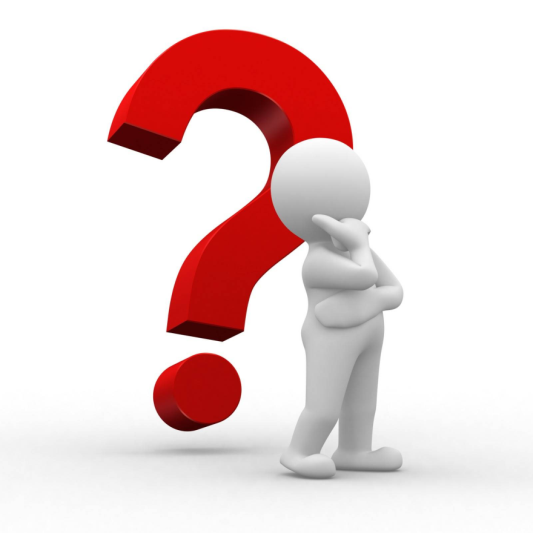 Что такое ЭОР? Электронные образовательные ресурсы (ЭОР) - это средства программного, информационного, технического и организационного обеспечения учебного процесса.
К ним также можно отнести:
 электронные издания,
информацию на машиночитаемых носителях, 
 информацию, которую можно найти в сети как локальной, так и глобальной,
учебные видеофильмы и звукозаписи, для воспроизведения которых довольно бытового магнитофона или CD-плейера.
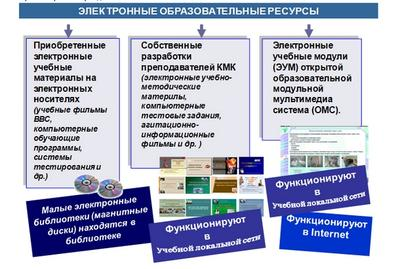 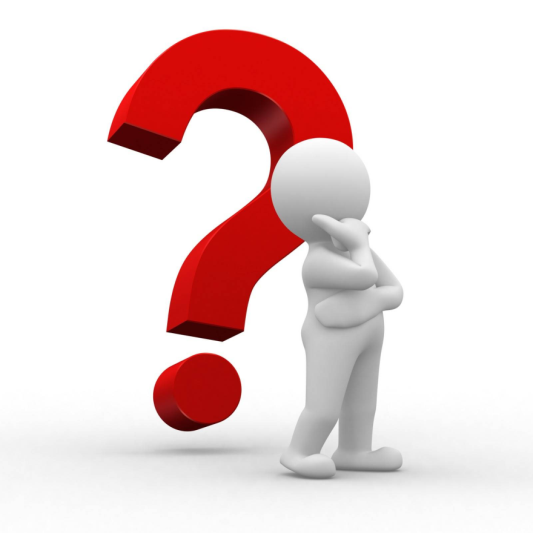 Что такое ЦОР?
Цифровой образовательный ресурс (ЦОР) - информационный образовательный ресурс, хранимый и передаваемый в цифровой форме, наиболее общее понятие, относящееся к цифровому информационному объекту, предназначенному для использования в образовании.
Цифровые образовательные ресурсы –     
    это представленные в цифровой форме фотографии, видеофрагменты, статические и динамические модели, объекты виртуальной реальности и интерактивного моделирования, картографические материалы, звукозаписи, символьные объекты и деловая графика, текстовые документы и иные учебные материалы, необходимые для организации учебного процесса.
Цифровой образовательный ресурс реализует роль инструмента.
Цифровые образовательные ресурсы (ЦОР) включают в себя:
·  электронные учебники,
·  тесты,
·  статьи,
·  видеофрагменты,
·  интерактивные модели,
·  задания.
Главное качество ЦОР, отличающее его от других образовательных ресурсов, заключается в интерактивном характере. ЦОР предусматривает активное участие обучающегося в процессе использования ресурса.
ВЫВОД: Электронные ОР  включают  в себя цифровые ОР